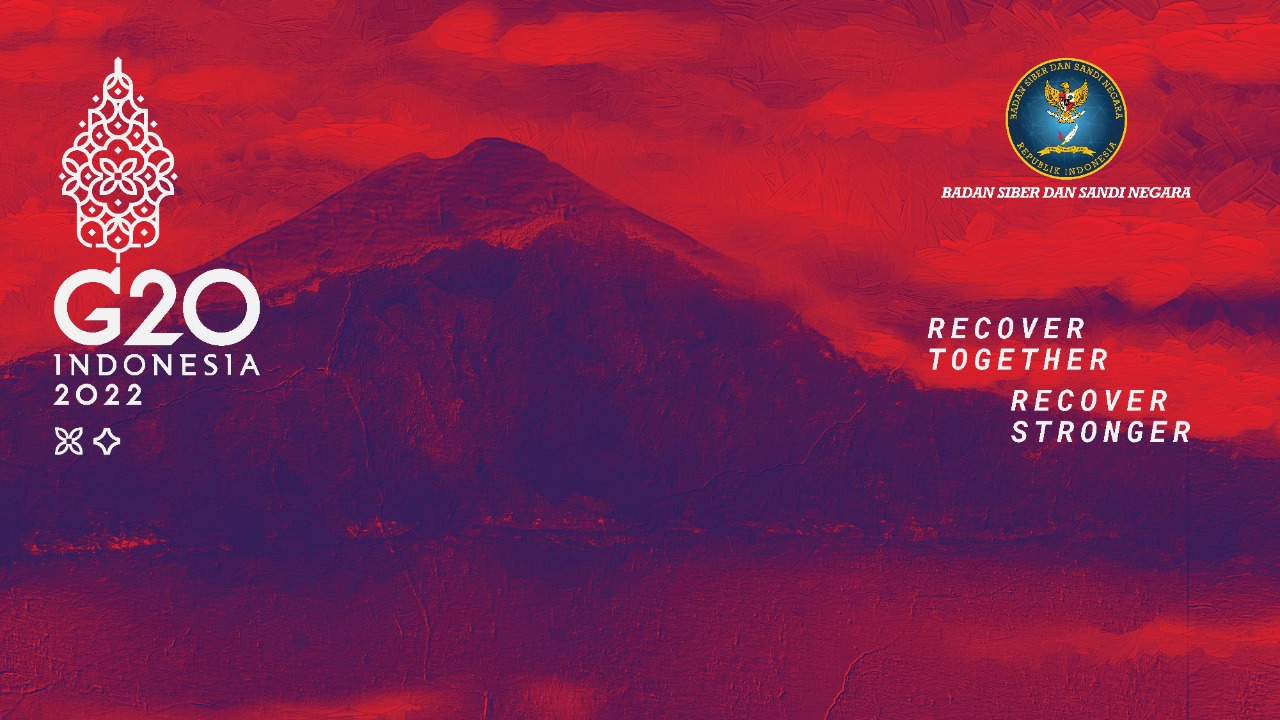 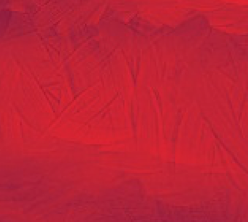 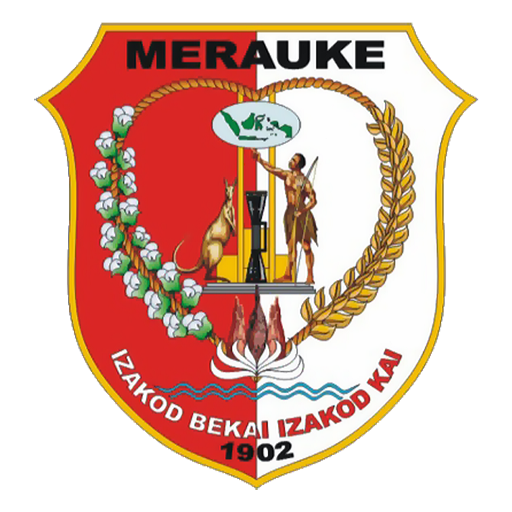 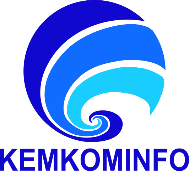 PENERAPAN ARSITEKTUR INFRASTRUKTUR DANARSITEKTUR APLIKASI SPBE DI KABUPATEN MERAUKE
Dinas Kominfo Kabupaten Merauke
ARSITEKTUR SPBE
Arsitektur SPBE
Arsitektur SPBE adalah kerangka dasar yang mendeskripsikan integrasi proses bisnis, data dan informasi, infrastruktur SPBE, aplikasi SPBE, dan keamanan SPBE untuk menghasilkan layanan SPBE yang terintegrasi.
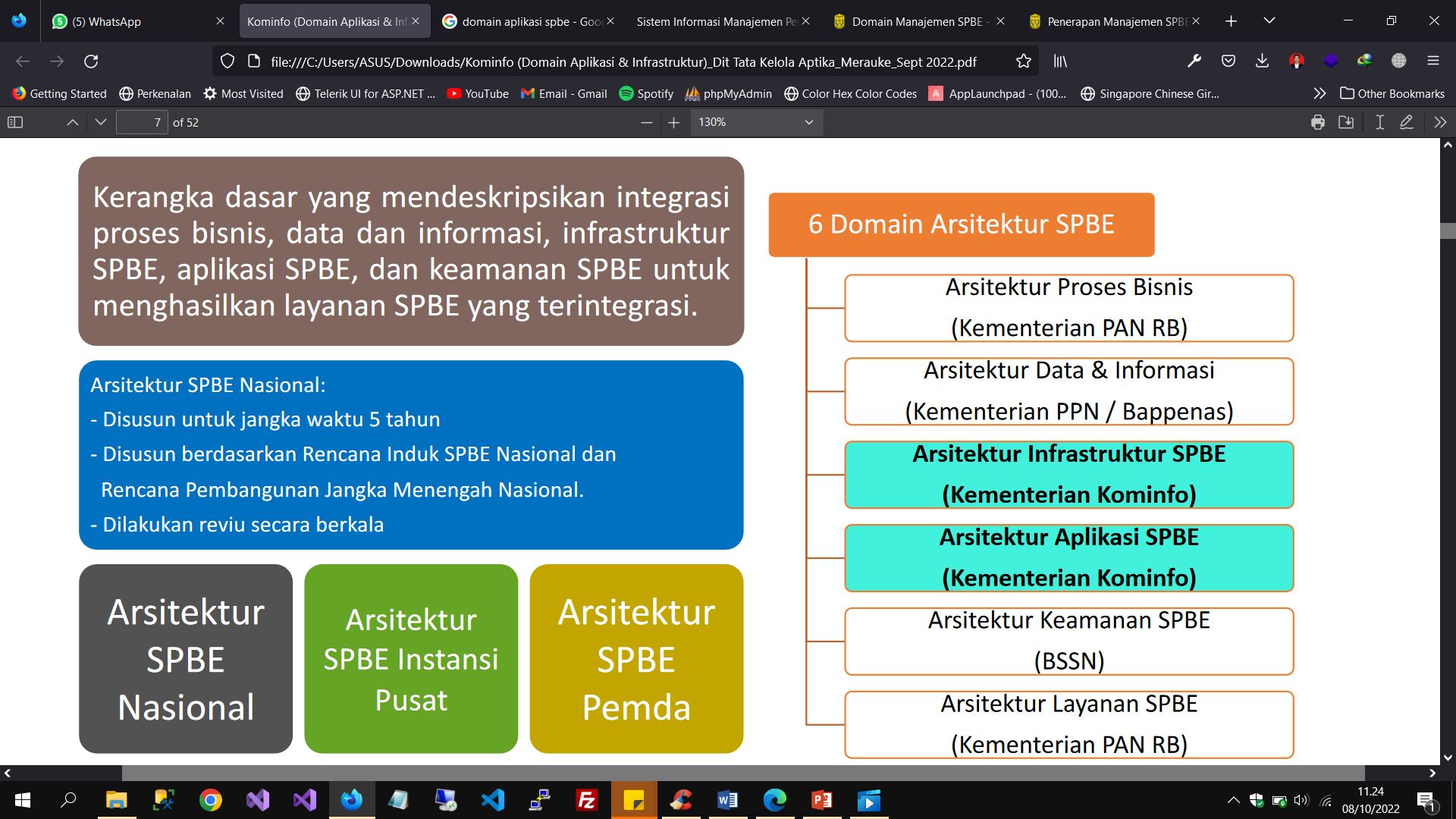 KETERKAITAN ANTAR DOMAIN
DALAM KERANGKA ARSITEKTUR SPBE
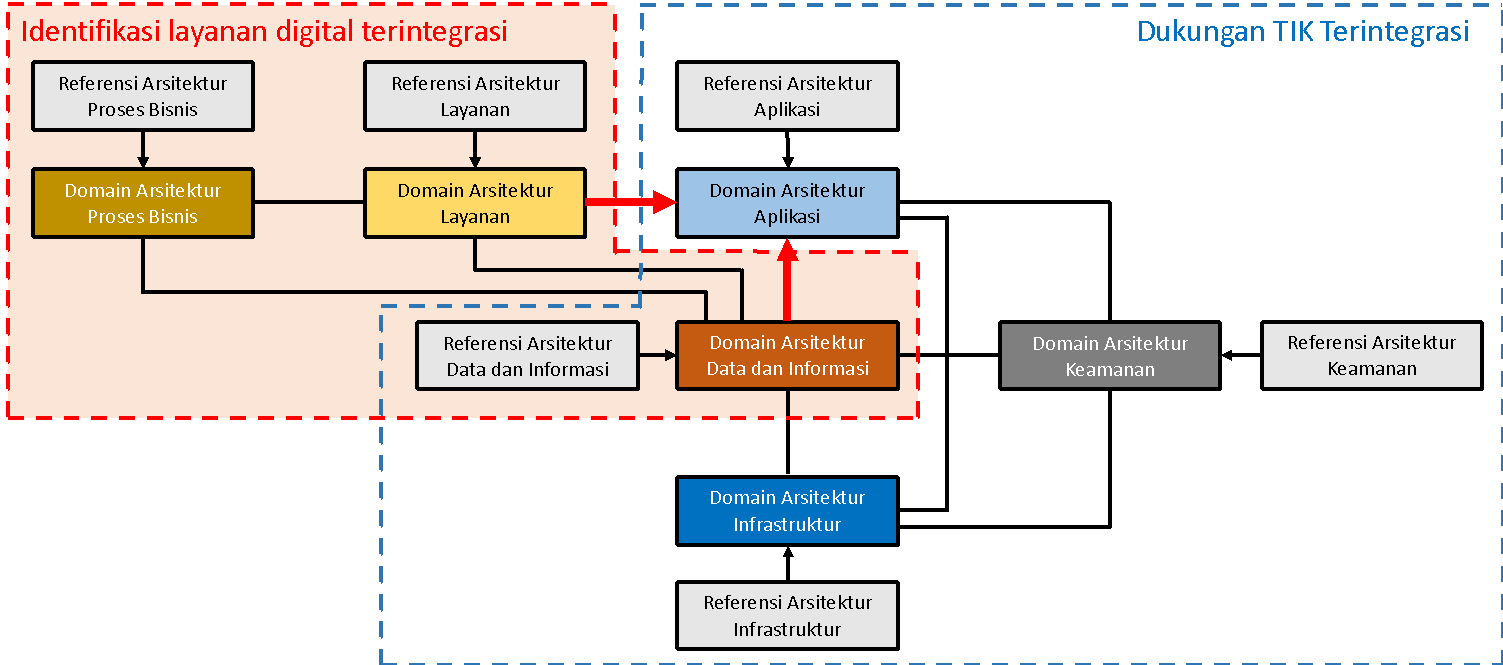 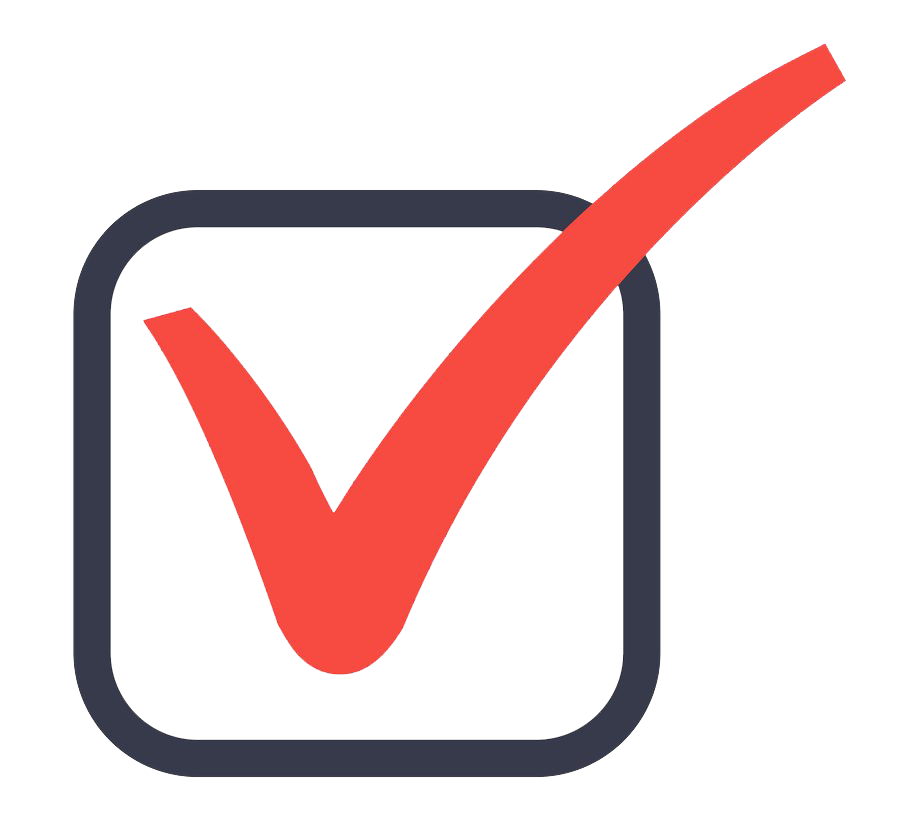 DOMAIN ARSITEKTUR INFRASTRUKTUR
DOMAIN ARSITEKTUR INFRASTRUKTUR SPBE
2. INFRASTRUKTUR NON-FISIK (Software)
1. INFRASTRUKTUR FISIK (Hardware)
Infrastruktur Penghubung
Infrastruktur Pengelola
Infrastruktur Operasional
Jaringan Internet/Intranet
Komputer Operasional SPBE
Aplikasi SPBE
Sistem Operasi
Aplikasi Pendukung
Server
DOMAIN ARSITEKTUR INFRASTRUKTUR SPBE
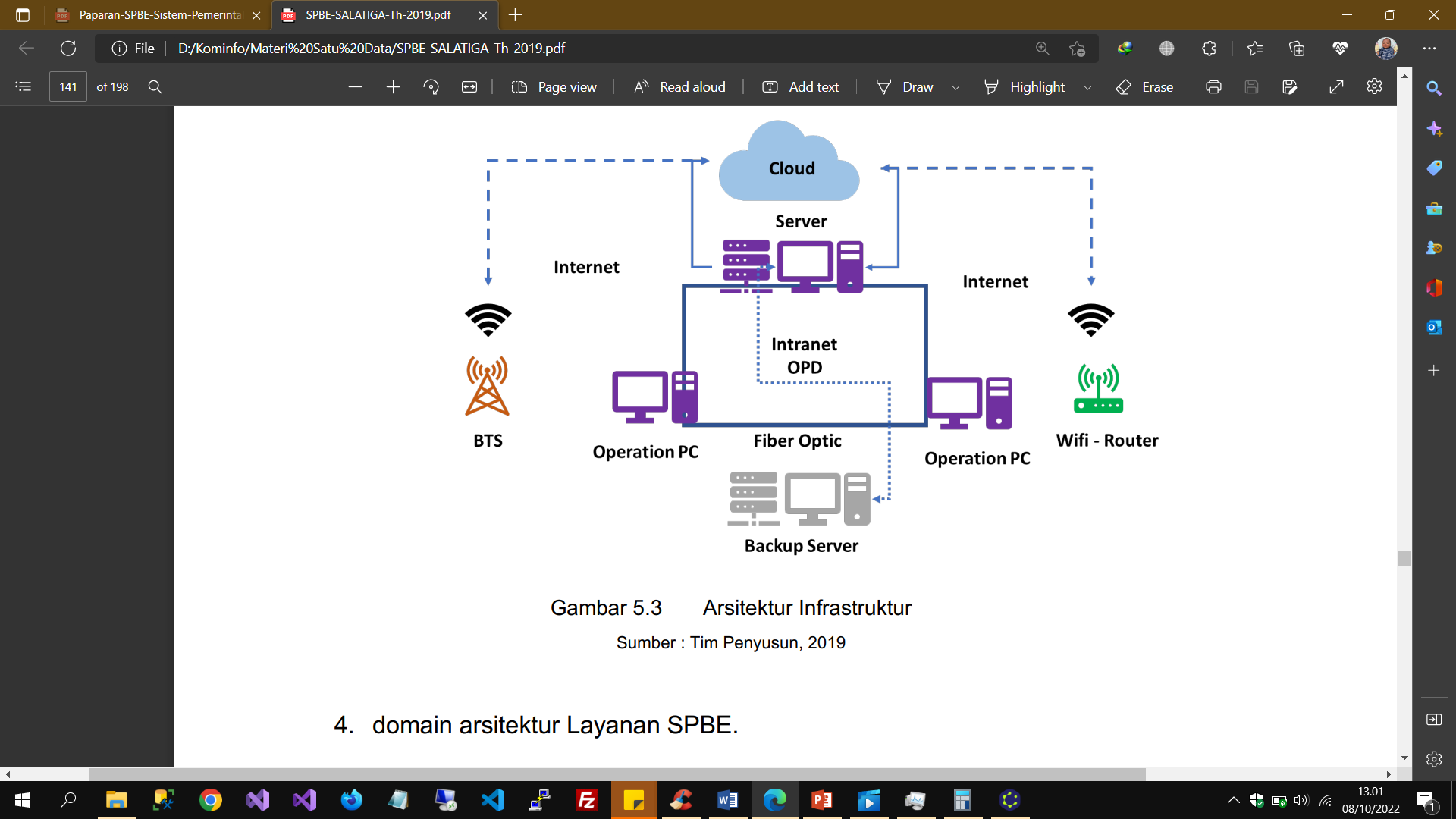 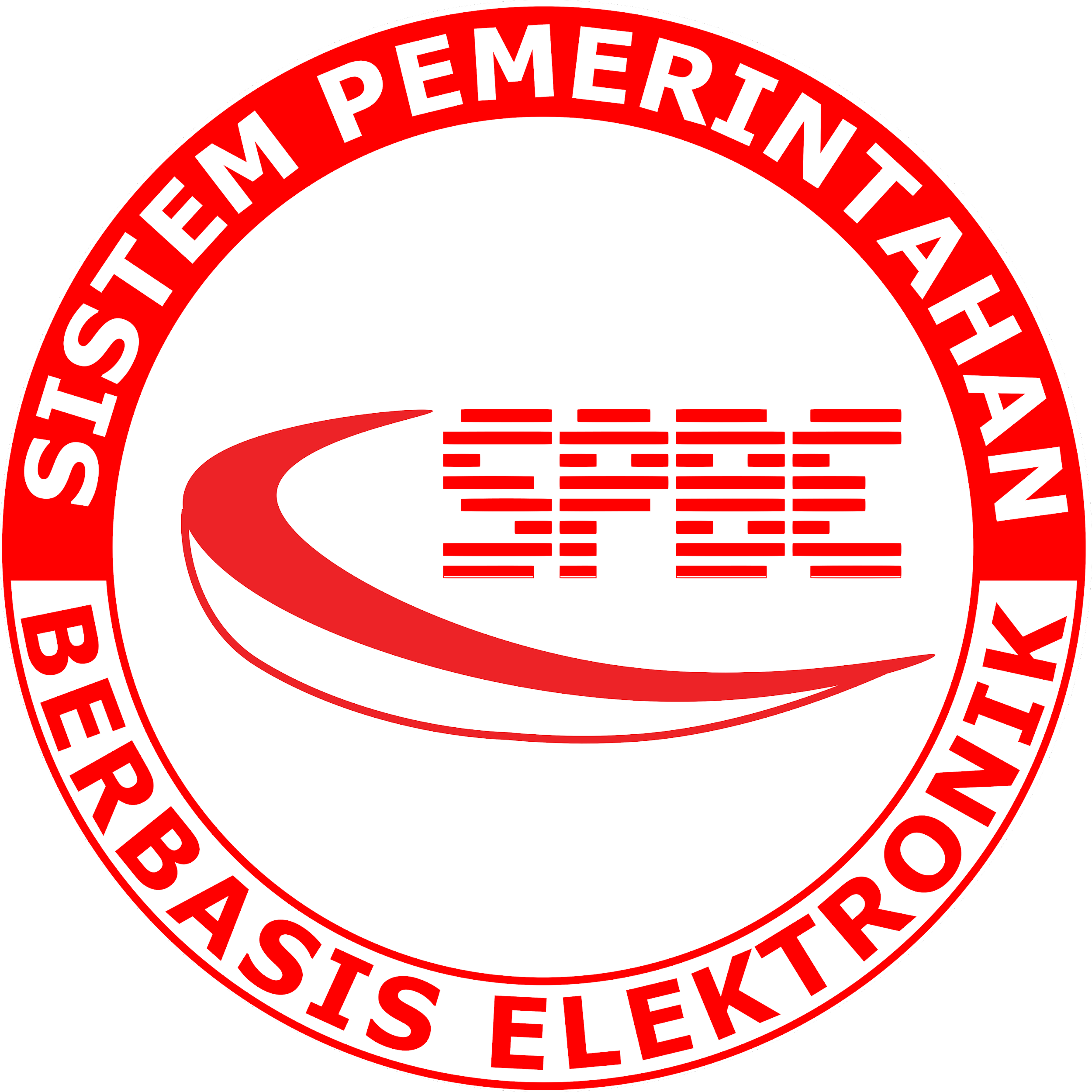 CAKUPAN LAYANAN SERVER SPBE KAB. MERAUKE
1. VIRTUALISASI
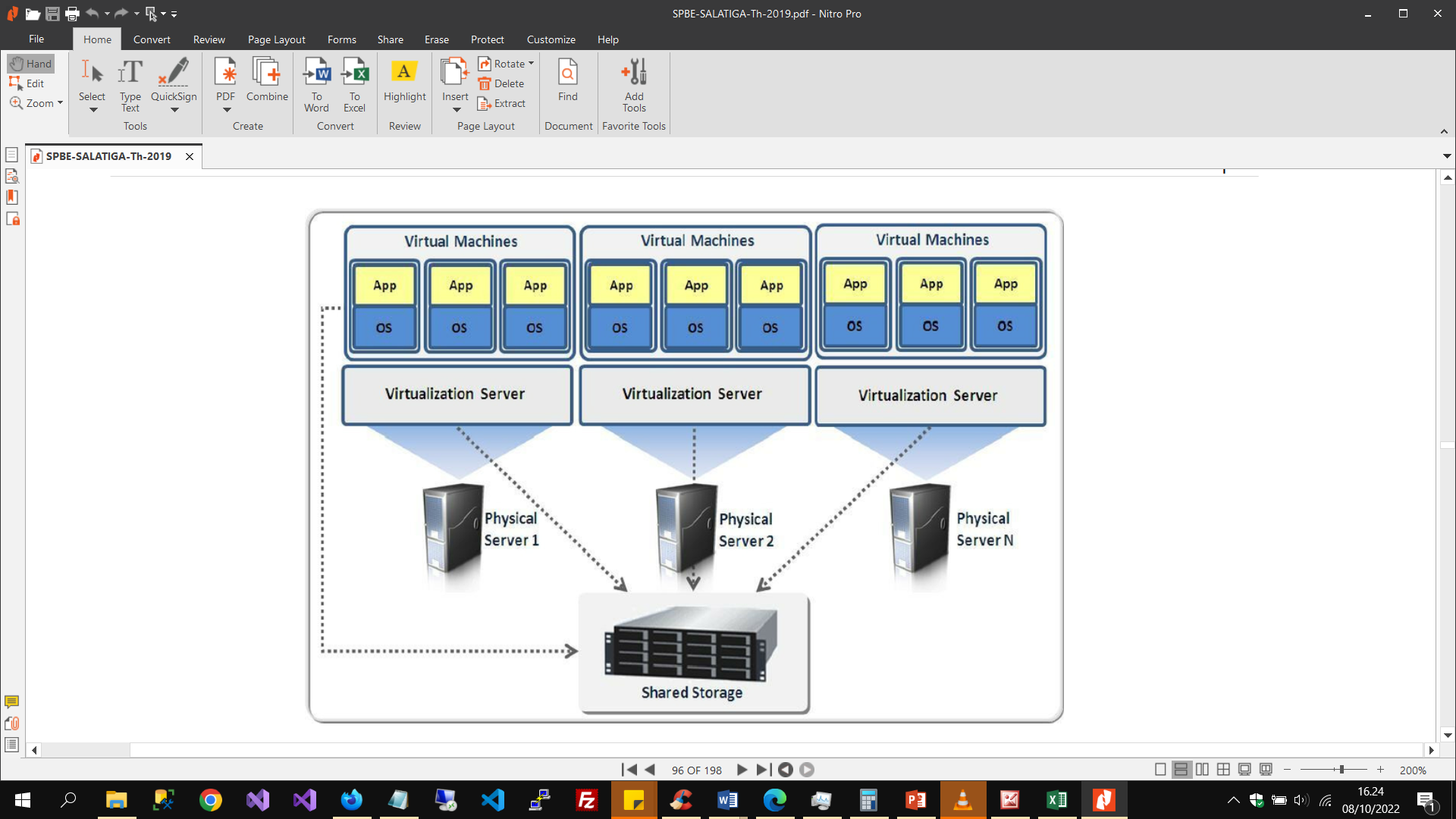 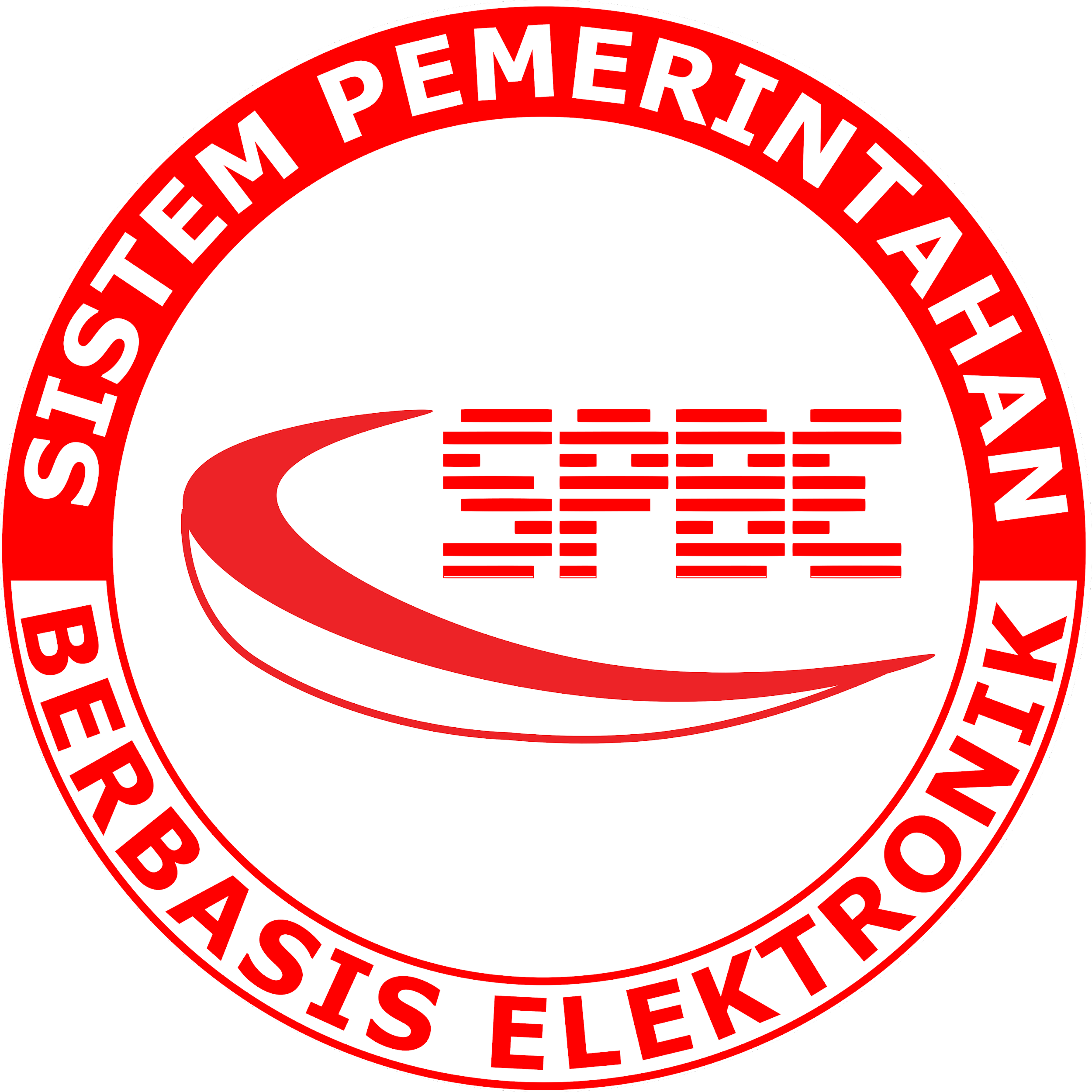 CAKUPAN LAYANAN SERVER SPBE KAB. MERAUKE
2. SPESIFIKASI SERVER
CAKUPAN LAYANAN JARINGAN KAB. MERAUKE
JARINGAN INTERNET
DOMAIN ARSITEKTUR APLIKASI
CAKUPAN LAYANAN APLIKASI SPBE KAB. MERAUKE
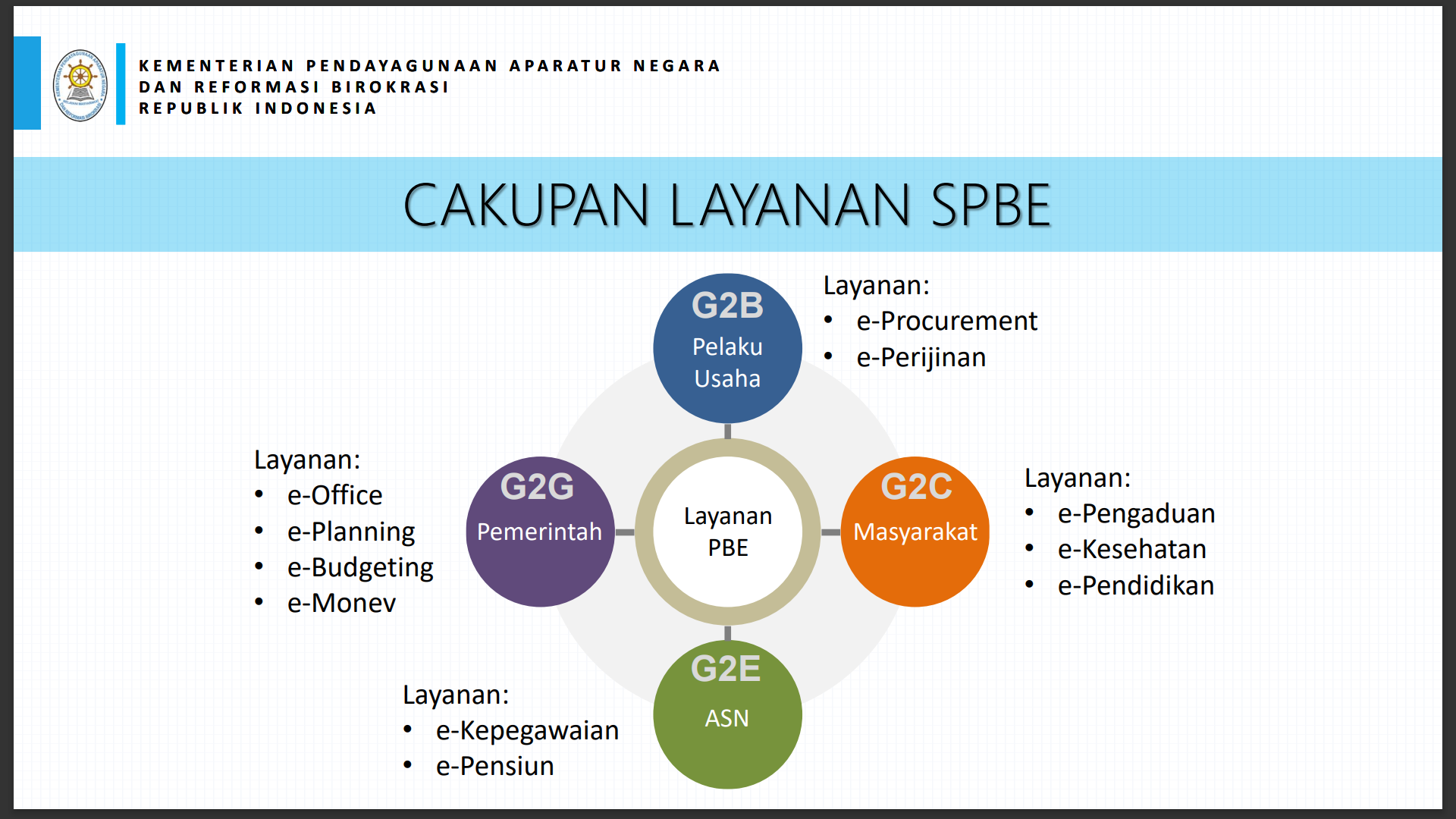 Layanan:
e-Procurement
e-Perijinan
Layanan:
e-Office
e-Meeting
e-Border
e-Inovasi
e-Pemeriksaan
e-Produk Hukum
Layanan:
e-Pengaduan
e-Pelatihan
e-Kesehatan
e-Kependudukan
e-Berita
e-Freehotspot
e-Profil
Layanan:
e-Access
e-Absensi
MODEL REFERENSI DAN DOMAIN APLIKASI SPBE
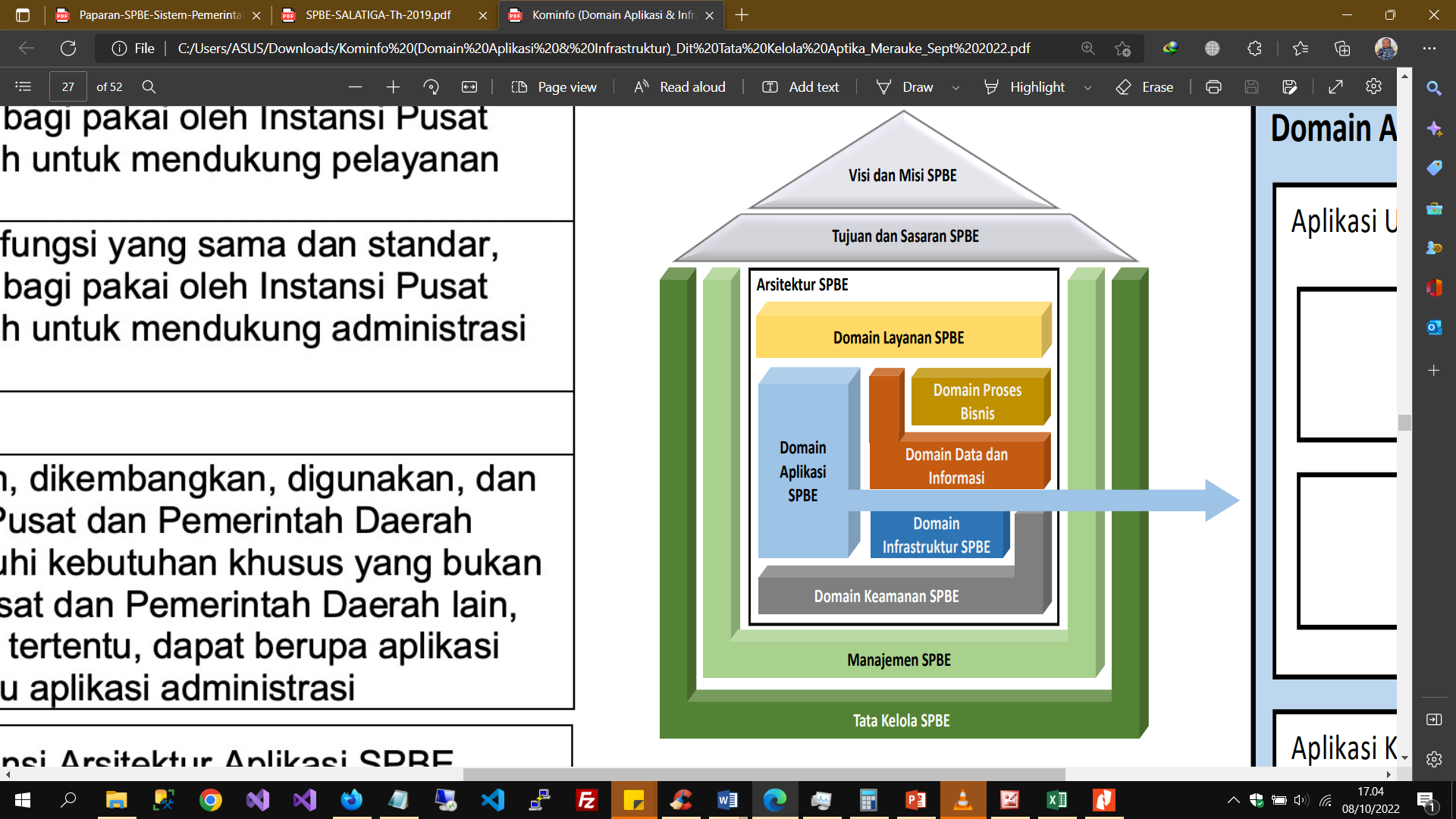 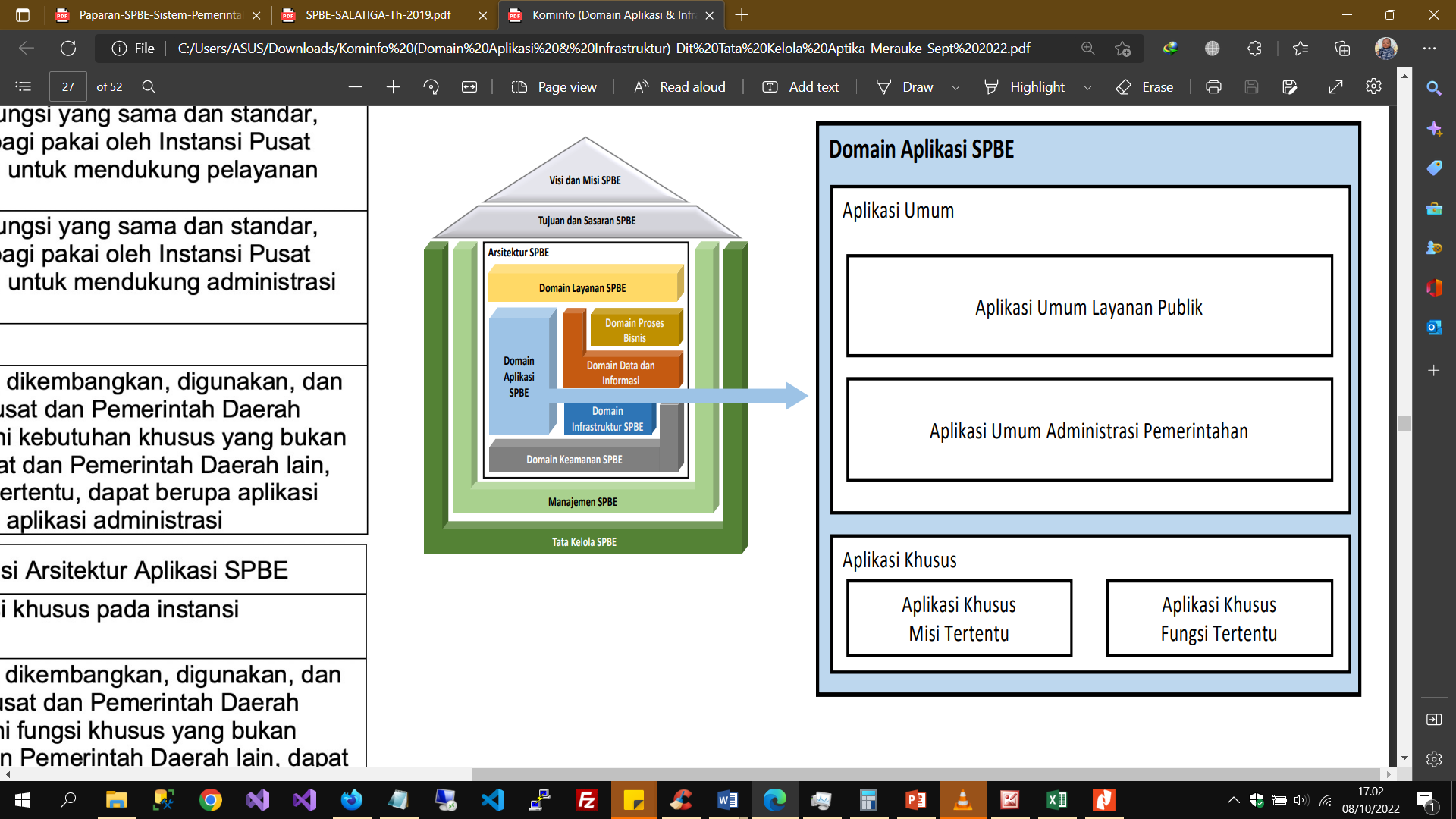 LAYANAN APLIKASI SPBE KAB. MERAUKE
PENGELOLAAN & PENGEMBANGAN APLIKASI
Dinas Kominfo Kabupaten Merauke melalui Bidang Pengembangan Layanan saat ini mengelola 24 aplikasi, dengan rincian sebanyak 13 Aplikasi Umum dan 11 Aplikasi Khusus. Dikembangkan dengan variasi Bahasa Pemrograman, Database dan Sistem Operasi. 

Sebagian besar aplikasi di develop secara internal dengan mengandalkan Sumber Daya Manusia yang kreatif dan inovatif.

Daftar Aplikasi yang dikelola adalah sebagai berikut :
DAFTAR APLIKASI
LAYANAN APLIKASI SPBE KAB. MERAUKE
DAFTAR APLIKASI
LAYANAN APLIKASI SPBE KAB. MERAUKE
DAFTAR APLIKASI
LAYANAN APLIKASI SPBE KAB. MERAUKE
DAFTAR APLIKASI
LAYANAN APLIKASI SPBE KAB. MERAUKE
BAHASA PEMROGRAMAN
LAYANAN APLIKASI SPBE KAB. MERAUKE
DATABASE
LAYANAN APLIKASI SPBE KAB. MERAUKE
SISTEM OPERASI SERVER
LAYANAN APLIKASI SPBE KAB. MERAUKE
PENGEMBANG APLIKASI
LAYANAN APLIKASI SPBE KAB. MERAUKE
OPD PENGGUNA
LAYANAN APLIKASI SPBE KAB. MERAUKE
APLIKASI BERBAGI PAKAI
Dinas Kominfo Kabupaten Merauke memiliki aplikasi yang dapat berbagi pakai lintas platform (Web/Mobile/Desktop). Teknologi yang digunakan adalah API (Application Programming Interface).

API merupakan salah satu protokol dalam komunikasi antara klien dengan server. API menjadi titik tengah yang menghubungkan berbagai platform yang diperlukan dalam pengembangan sistem informasi terpadu.

Daftar Aplikasi yang telah mengadopsi berbagi pakai adalah sebagai berikut :
DAFTAR APLIKASI
LAYANAN APLIKASI SPBE KAB. MERAUKE
APLIKASI BERBAGI PAKAI
Catatan: Untuk informasi mengenai API URL dan METHOD dengan lebih spesifik, hubungi Dinas Kominfo Kab. Merauke
LAYANAN APLIKASI SPBE KAB. MERAUKE
APLIKASI ANDROID
Implementasi dari Aplikasi berbagi pakai ini adalah telah dikembangkannya Aplikasi Mobile Android oleh Tim Teknis Aplikasi Dinas Kominfo yang telah di upload di Google PlayStore, antara lain :
LAYANAN APLIKASI SPBE KAB. MERAUKE
APLIKASI DESKTOP & WINDOWS SERVICES
Selain platform berbasis Web dan Android, Dinas Kominfo Kab. Merauke juga telah mengembangkan sebuah Aplikasi Desktop dan Windows Services.
Aplikasi Desktop adalah aplikasi yang hanya berjalan di Sistem Operasi Windows dan pengguna harus menginstalnya terlebih dahulu. Sementara, Aplikasi Windows Services adalah aplikasi yang berjalan di latar belakang sistem operasi :
LAYANAN APLIKASI SPBE KAB. MERAUKE
PLATFORM APLIKASI
LAYANAN APLIKASI SPBE KAB. MERAUKE
APLIKASI SUBDOMAIN PARKING
Aplikasi Subdomain Parking adalah aplikasi web yang menggunakan subdomain Pemda Merauke (merauke.go.id) akan tetapi, beralamat hosting dan menyimpan kode sumber di luar server Pemda Merauke, diantaranya :
ALUR PEMBUATAN APLIKASI DAN SUBDOMAIN/EMAIL OPD
ALUR PEMBUATAN APLIKASI DAN SUBDOMAIN/EMAIL OPD
Dinas Kominfo Kabupaten Merauke melalui Bidang Pengembangan Layanan, Seksi Pengembangan/Pengelolaan Aplikasi dan Penyelenggaraan e-Government memiliki layanan online berupa Registrasi Subdomain/e-mail dan Pembuatan Aplikasi yang dapat digunakan oleh Organisasi Perangkat Daerah di lingkup Pemerintah Kabupaten Merauke dalam mendukung administrasi secara elektronik

Melalui Peraturan Menteri Kominfo Nomor 5 tahun 2015 tentang Register Nama Domain Instansi Penyelenggara Negara, Dinas Kominfo dapat menerbitkan Subdomain namainstansi.merauke.go.id atau namaaplikasi.merauke.go.id dengan alur/tahapan sebagai berikut :
ALUR
[Speaker Notes: spbe security domain consists of 3 security areas including : standar keamanan/security standard, penerapan keamanan/security implementation and then kelaikan keamanan or security assessment its like providing security recommendations or procedur for assess the extent of security of a system.
security areas for standar keamanan/security standard is a minimum security requirement or  minimum requirements that must applied or which must be implemented by each IPPD or every government agency in Indonesia. 
Security Standards ensure the implementation of security functions on data and information, SPBE infrastructure and SPBE applications in accordance with security requirements that have been set nationally or internationally.

Security implementation is a series of processes in the form of a SPBE Security work program which must be implemented by every government in Indonesia as an effort to minimize the impact of SPBE Security risks.
So Penerapan Keamanan is like activities to implement security in every government agency or what security programs must be carried out or implemented by every government agency
The SPBE Security work program is structured based on the risk categories for applications, data and information, as well as the infrastructure of each IPPD. The target for the implementation of the SPBE Security work program is determined based on the needs of each IPPD.

Kelaiakan Keamanan or Security Assessment is a vulnerability assessment of applications and infrastructure to obtain security recommendations]
ALUR PEMBUATAN APLIKASI DAN SUBDOMAIN/EMAIL OPD
Surat Permohonan
Kode Sumber/Source Code Aplikasi
SK Tim Pengelola Aplikasi
Laporan Dokumentasi Pembuatan Aplikasi
Disposisi
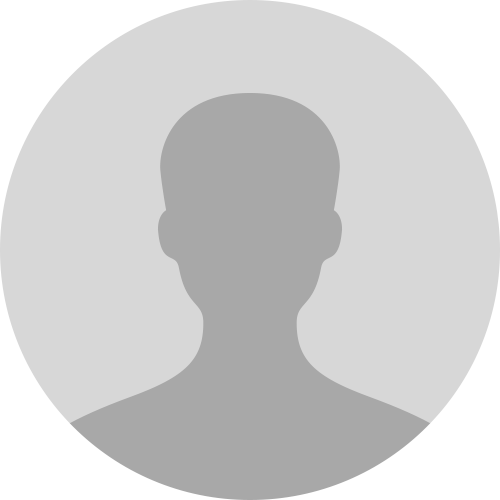 Bidang Pengembangan Layanan
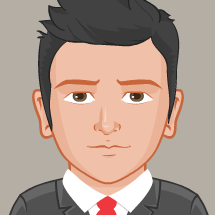 Kepala Dinas 
Kominfo
OPD Pemohon
Analisa Permohonan
Tim Teknis Aplikasi
Surat Balasan Status Permohonan
Surat Balasan Status Permohonan
Disetujui?
Subdomain/E-Mail Pemohon
YA
TIDAK
[Speaker Notes: spbe security domain consists of 3 security areas including : standar keamanan/security standard, penerapan keamanan/security implementation and then kelaikan keamanan or security assessment its like providing security recommendations or procedur for assess the extent of security of a system.
security areas for standar keamanan/security standard is a minimum security requirement or  minimum requirements that must applied or which must be implemented by each IPPD or every government agency in Indonesia. 
Security Standards ensure the implementation of security functions on data and information, SPBE infrastructure and SPBE applications in accordance with security requirements that have been set nationally or internationally.

Security implementation is a series of processes in the form of a SPBE Security work program which must be implemented by every government in Indonesia as an effort to minimize the impact of SPBE Security risks.
So Penerapan Keamanan is like activities to implement security in every government agency or what security programs must be carried out or implemented by every government agency
The SPBE Security work program is structured based on the risk categories for applications, data and information, as well as the infrastructure of each IPPD. The target for the implementation of the SPBE Security work program is determined based on the needs of each IPPD.

Kelaiakan Keamanan or Security Assessment is a vulnerability assessment of applications and infrastructure to obtain security recommendations]
ALUR PEMBUATAN APLIKASI DAN SUBDOMAIN/EMAIL OPD
1. Lama Proses
	1-2 hari (jika tidak termasuk proses analisa : 	vulnerability assessment dan penetration test).
2. Biaya
	Tidak ada biaya

Selengkapnya di: http://kominfo.merauke.go.id/pages/permohonan-subdomain-dan-hosting-opd
ALUR PEMBUATAN APLIKASI DAN SUBDOMAIN/EMAIL OPD
Peraturan Menteri Kominfo Nomor 5 tahun 2015 tentang Register Nama Domain Instansi Penyelenggara Negara, pada BAB III pasal 4 poin (1) berbunyi “Instansi wajib mendaftarkan dan menggunakan Nama Domain sebagai alamat elektronik resmi Instansi”. Oleh sebab itu, Dinas Kominfo mendorong agar OPD di Lingkup Pemerintah Kabupaten Merauke memiliki website yang menggunakan domain resmi milik Pemerintah Daerah (merauke.go.id) demi menjaga keamanan data dan kepercayaan publik terhadap suatu sistem/aplikasi.
KEUNTUNGAN MENGGUNAKAN SUBDOMAIN/EMAIL RESMI PEMDA
DOMAIN KEAMANAN INFRASTRUKTUR DAN APLIKASI
KEAMANAN INFRASTRUKTUR DAN APLIKASI
Seiring dengan perkembangan teknologi dan diiringi pula perkembangan teknik peretasan sistem keamanan, Dinas Kominfo Kab. Merauke dalam setiap kegiatan pembuatan dan penerbitan aplikasi di server Pemda Merauke, selalu melakukan ujicoba dan testing terhadap kerentanan sebuah aplikasi oleh pihak yang tidak bertanggungjawab, baik yang dibuat secara internal maupun eksternal (pihak ketiga). Oleh sebab itu, Dinas Kominfo selalu melakukan vulnerability assessment dan penetration test terhadap suatu sistem.
VULNERABILITY ASSESMENT AND PENETRATIONS TESTING WORKFLOW
KEAMANAN INFRASTRUKTUR DAN APLIKASI
Langkah-langkah yang dilakukan, antara lain :
Pengamanan Perangkat, Diskominfo melakukan patroli dan penjagaan ruang server dengan sistem bergiliran (shift) 1x24 jam.
Pengamanan Data, Langkah pengamanan data meliputi pemasangan password atau memberikan hak akses terbatas pada user tertentu.
Pengamanan Jaringan, Sistem keamanan jaringan berupa pemasangan firewall, yang bertugas sebagai ‘perisai’ jaringan komputer internal dari jaringan eksternal yang dicurigai.
KEAMANAN INFRASTRUKTUR DAN APLIKASI
Pengamanan Aplikasi, Pengamanan aplikasi meliputi pembatasan akses (username & password) halaman yang bersifat internal, enskripsi, kriptografi, otorisasi dan autentikasi pengguna.
Pengamanan Database, Berupa pemasangan username dan password untuk masuk ke dalam database, konfigurasi protokol komunikasi database, backup periodik dan domain user account.
KEAMANAN INFRASTRUKTUR DAN APLIKASI
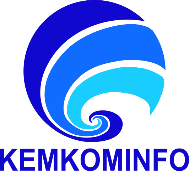 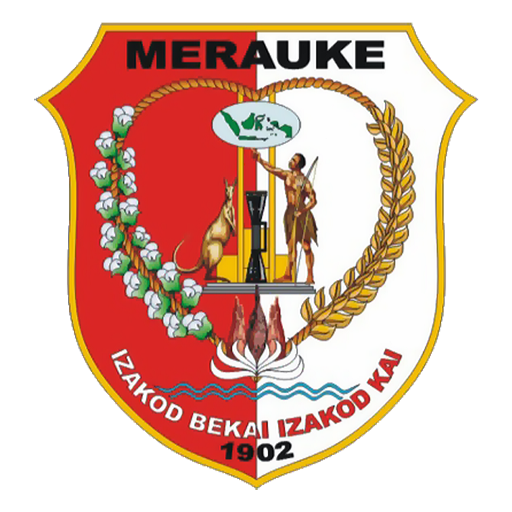 TERIMA KASIH
DINAS KOMINFO KABUPATEN MERAUKE